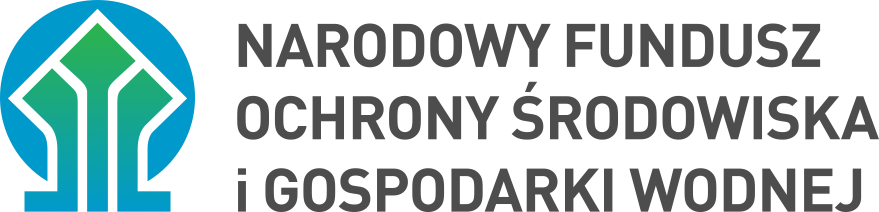 Wsparcie efektywności energetycznej budynków w ofercie NFOŚiGW  15.10.2024
Finansuje i współfinansuje z własnych środków oraz finansuje ze środków europejskich przedsięwzięcia proekologiczne

Instytucja Wdrażająca dla I oraz II osi priorytetowej POIiŚ 2014-2020 
Instytucja Wdrażająca dla FEnIKS i FEPW 2021-2027
Współpracuje z wojewódzkimi funduszami (WFOŚiGW) i Bankiem Ochrony Środowiska S.A.
Wdraża program „Czyste Powietrze”
Realizuje zadania dot. przedsięwzięć niskoemisyjnych w programie „Stop Smog”
Realizuje program „Mój Prąd”, „Moje Ciepło”, „Moja Woda” oraz „Moja Elektrownia Wiatrowa”
Realizuje projekt „Ogólnopolski system wsparcia doradczego dla sektora publicznego, mieszkaniowego oraz przedsiębiorstw w zakresie efektywności energetycznej oraz OZE”
Krajowy Punkt Kontaktowy Programu LIFE w Polsce
Realizuje zadania dot. transformacji transportu w kierunku zeroemisyjnego (Fundusz Niskoemisyjnego Transportu)
Instytucja Wdrażająca dla Funduszy Norweskich  i Europejskiego Obszaru Gospodarczego 2014-2021
Przygotowuje i realizuje programy w ramach Funduszu Modernizacyjnego
Główne obszary aktywności NFOŚiGW
2
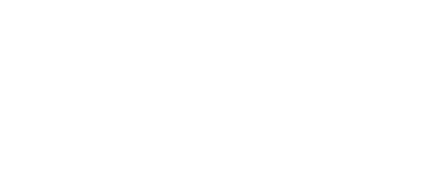 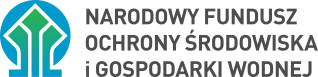 Środki krajowe
3
Czyste powietrze (cz.1,2,3)





CEL -Poprawa jakości powietrza oraz zmniejszenie emisji gazów cieplarnianych poprzez wymianę źródeł ciepła i poprawę efektywności energetycznej budynków mieszkalnych jednorodzinnych.
Audyt energetyczny
Ocieplenie ścian, stropu, podłogi
Wymiana okien, drzwi, bramy garażowej
Wymiana przestarzałego kotła na paliwo stałe tzw. kopciucha na nowoczesne źródło ciepła                          
Mikroinstalacja fotowoltaiczna
Wentylacja mechaniczna z odzyskiem ciepła
Instalacja CO i CWU
4
Stop Smog

CEL -Ograniczenie emisji zanieczyszczeń do powietrza, poprawa jakości powietrza oraz poprawa efektywności energetycznej budynków poprzez realizację przedsięwzięć niskoemisyjnych na rzecz najmniej zamożnych gospodarstw domowych w budynkach mieszkalnych jednorodzinnych, w tym w szczególności tych których członkami są osoby mające prawo do korzystania ze świadczeń pieniężnych na podstawie ustawy o pomocy społecznej
Realizacja przedsięwzięć w budynkach mieszkalnych jednorodzinnych polegający na:

wymianie lub likwidacji wysokoemisyjnych źródeł ciepła na niskoemisyjne,
Termomodernizacji,
podłączeń do sieci ciepłowniczej lub gazowej,
zapewnieniu budynkom dostępu do energii z instalacji OZE,
zmniejszeniu zapotrzebowania, budynków mieszkalnych jednorodzinnych na energię dostarczaną na potrzeby ich ogrzewania i podgrzewania wody użytkowej.

Program walki ze smogiem w powietrzu Stop Smog jest skierowany do gmin, w których obowiązuje tzw. uchwała antysmogowa, czyli na obszarach gdzie stężenie zanieczyszczeń powietrza przekracza dopuszczalne normy.
5
Ciepłe Mieszkanie                                                                     (Cz. 1, 2, 3, 4)




CEL -Poprawa jakości powietrza oraz zmniejszenie emisji pyłów oraz gazów cieplarnianych poprzez wymianę źródeł ciepła i poprawę efektywności energetycznej w lokalach mieszkalnych znajdujących się w budynkach mieszkalnych wielorodzinnych.
DLA OSÓB FIZYCZNYCH 
Demontaż nieefektywnych źródeł ciepła na paliwa stałe (tzw. kopciuchów) oraz zakup i montaż źródła ciepła do celów ogrzewania lub ogrzewania i c.w.u albo podłączenie lokalu mieszkalnego do efektywnego źródła ciepła w budynku.
Warunkowo - zakup i montaż wentylacji mechanicznej z odzyskiem ciepła, stolarka okienna i drzwiowa, dokumentacja projektowa.

DLA WSPÓLNOT
Demontaż wszystkich nieefektywnych źródeł ciepła na paliwo stałe w budynku oraz zakup i montaż wspólnego źródła ciepła do celów ogrzewania lub ogrzewania i c.w.u.
Zakup i montaż nowej instalacji centralnego ogrzewania i/lub c.w.u.
Zakup i montaż wentylacji mechanicznej z odzyskiem ciepła.
Zakup i montaż ocieplenia przegród budowlanych, okien, drzwi, drzwi/bram garażowych. 
Zakup i montaż mikroinstalacji fotowoltaicznej. 
Dokumentacja: audyt energetyczny, dokumentacja projektowa, ekspertyzy.
6
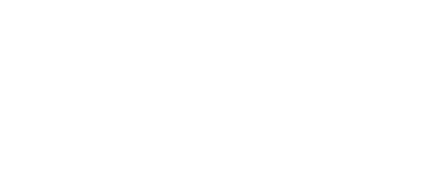 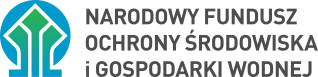 Środki europejskie – Fundusz Modernizacyjny
7
Moje Ciepło 




CEL -Wsparcie rozwoju ogrzewnictwa indywidualnego i rozwoju energetyki prosumenckiej w obszarze powietrznych, wodnych i gruntownych pomp ciepła w nowych budynkach mieszkalnych jednorodzinnych.
Zakup i montaż nowych pomp ciepła (powietrznych i gruntowych) wykorzystywanych do celów ogrzewania lub ogrzewania i ciepłej wody użytkowej w nowych budynkach mieszkalnych jednorodzinnych.
8
Moja Elektrownia Wiatrowa


CEL  -Rozwój energetyki prosumenckiej w obszarze mikroelektrowni wiatrowych oraz wzrost autokonsumpcji wytworzonej energii elektrycznej poprzez jej magazynowanie (magazyny energii elektrycznej)
zakup i montaż mikroinstalacji wiatrowych dla potrzeb budynków mieszkalnych, służących zaspokajaniu własnych potrzeb energetycznych Wnioskodawcy – turbina wiatrowa o zainstalowanej mocy elektrycznej nie mniejszej niż 1 kW oraz nie większej niż 20 kW wraz z osprzętem niezbędnym do prawidłowego działania mikroinstalacji;

 zakup i montaż towarzyszących magazynów energii o pojemności co najmniej 2 kWh dla mikroinstalacji z pkt. 1.
9
Renowacja z gwarancją oszczędności EPC (Energy Performance Contract) +


CEL Poprawa jakości powietrza oraz zmniejszenie emisji gazów cieplarnianych poprzez zoptymalizowane inwestycje w poprawę efektywności energetycznej budynków mieszkalnych wielorodzinnych oraz budynków użyteczności publicznej realizowane w oparciu o umowę  o poprawę efektywności energetycznej (umowa EPC)
Wsparcie prac modernizacyjnych budynków mieszkalnych wielorodzinnych powyżej 7-miu lokali umożliwiające zmniejszenie zużycia energii końcowej przynajmniej o 30% w stosunku do stanu istniejącego (przed modernizacją), przy czym zapotrzebowanie budynku na energię końcową na potrzeby ogrzewania, wentylacji i ciepłej wody użytkowej (EKH+W) po modernizacji wyniesie nie więcej niż 85 kWh/(m2*rok).

Wsparcie prac modernizacyjnych budynków użyteczności publicznej umożliwiające zmniejszenie zużycia energii końcowej przynajmniej o 30% w stosunku do stanu istniejącego (przed modernizacją) przy czym zapotrzebowanie budynku na energię końcową na potrzeby ogrzewania, wentylacji i ciepłej wody użytkowej (EKH+W) po modernizacji wyniesie nie więcej niż 75 kWh/(m2*rok), z wyłączeniem budynków opieki zdrowotnej, dla których zapotrzebowanie na EKH+W powinno wynosić nie więcej niż 225 kWh/(m2*rok).
10
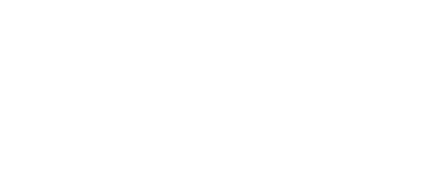 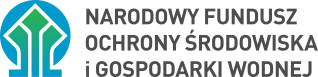 Środki europejskie - Fundusze Europejskie na Infrastrukturę, Klimat, Środowisko 2021-2027 (FEnIKS)
11
Fundusze Europejskie na Infrastrukturę, Klimat i Środowisko 2021-2027 

Działanie FENX.02.02 Rozwój OZE;
Cel szczegółowy EFRR/FS.CP2.II - Wspieranie energii odnawialnej
Mój Prąd
CEL  -Zwiększenie produkcji energii elektrycznej z mikroinstalacji fotowoltaicznych lub wzrost autokonsumpcji wytworzonej energii elektrycznej poprzez jej magazynowanie (magazyny energii elektrycznej lub ciepła) oraz zwiększenie efektywności zarzadzania energią elektryczną
Zakup i montaż mikroinstalacji fotowoltaicznych o zainstalowanej mocy elektrycznej od 2 kW do 10 kW, służących na potrzeby istniejących budynków mieszkalnych dla mikroinstalacji fotowoltaicznej zgłoszonej do przyłączenia do dnia 31.07.2024 roku. 
Zakup i montaż mikroinstalacji fotowoltaicznych o zainstalowanej mocy elektrycznej od 2 kW do 20 kW, służących na potrzeby istniejących budynków mieszkalnych, dla mikroinstalacji fotowoltaicznej zgłoszonej do przyłączenia od dnia 01.08.2024 roku. Konieczność zgłoszenia urządzenia dodatkowego. 
Zakup i montaż magazynów energii elektrycznej o pojemności co najmniej 2 kWh.
Zakup i montażu magazynów ciepła o pojemności minimalnej 20 dm3.
12
Fundusze Europejskie na Infrastrukturę, Klimat                            i Środowisko 2021-2027 FENX.01.01-IW.01-004/24

Priorytet FENX.01 Wsparcie sektorów energetyka i środowisko  w ramach programu Fundusze Europejskie na Infrastrukturę, Klimat i Środowisko 2021-2027. 

Działanie FENX.01.01 Efektywność energetyczna

Typ projektu: Poprawa efektywności energetycznej w budynkach użyteczności publicznej (wraz z instalacją OZE) ; w budynkach zabytkowych (projekty realizowane przez państwowe jednostki budżetowe i podmioty nie stanowiące państwowych jednostek budżetowych) oraz w budynkach nie zabytkowych i mieszanych (projekty realizowane tylko przez państwowe jednostki budżetowe)
Dofinansowanie projektów w zakresie poprawy efektywności energetycznej w budynkach użyteczności publicznej (wraz z instalacją OZE): w budynkach zabytkowych (projekty realizowane przez państwowe jednostki budżetowe i podmioty nie stanowiące państwowych jednostek budżetowych) oraz w budynkach nie zabytkowych i mieszanych (projekty realizowane tylko przez państwowe jednostki budżetowe), poprzez m.in. ocieplenie obiektu, wykorzystanie technologii odzysku ciepła, przyłączenie do sieci ciepłowniczej lub w ograniczonym zakresie gazowej, instalację nowych niskoemisyjnych lub odnawialnych źródeł ciepła lub energii elektrycznej na potrzeby własne, w tym przydomowych magazynów energii i pomp ciepła, wymiany oświetlenia na bardziej energooszczędne, urządzeń umożliwiających indywidualne rozliczenie kosztów dostarczonego ciepła lub chłodu wyposażonych w funkcje zdalnego odczytu oraz zastosowanie systemów zarządzania energią w budynku (BMS), a także modernizację systemów wentylacji i klimatyzacji.

Wsparcie na wymianę systemów grzewczych zasilanych stałymi paliwami kopalnymi, tj. węglem kamiennym, torfem, węglem brunatnym, łupkami bitumicznymi, na systemy grzewcze zasilane gazem ziemnym możliwe jest tylko do końca 2025 r. i tylko w połączeniu z inwestycjami w efektywność energetyczną (renowację) budynków.
13
Współfinansowanie projektów realizowanych w ramach Programu Fundusze Europejskie na Infrastrukturę, Klimat, Środowisko 2021-2027 (FEnIKS), Część 3) Poprawa efektywności energetycznej  w budynkach mieszkalnych (wraz z instalacją OZE) – budynki wielorodzinne

CEL Poprawa efektywności energetycznej budynków wielorodzinnych poprzez kompleksową termomodernizację budynków, wraz  z instalacją odnawialnych źródeł energii oraz magazynów energii
Renowacja istniejących budynków mieszkalnych pod kątem efektywności energetycznej.

Zakres możliwych prac musi wynikać z audytu energetycznego i prowadzić do oszczędności energii pierwotnej na co najmniej 30% poziomie.

Przykładowe prace modernizacyjne, które mogą być objęte wsparciem: docieplenie przegród zewnętrznych, wymiana stolarki okiennej i drzwiowej zewnętrznej, wymiana lub modernizacja źródła ciepła, zastosowanie OZE, oświetlenie wspólne budynku.

Dodatkowe prace realizujące cele wynikające z Zielonego Ładu, a nie ujęte w audycie, np. podjazdy dla niepełnosprawnych, punkty ładowania, zielone ściany.
14
Współfinansowanie  projektów realizowanych w ramach Programu Fundusze Europejskie na Infrastrukturę, Klimat, Środowisko 2021-2027 (FEnIKS), Część 1) Poprawa efektywności energetycznej (wraz z instalacją OZE) w dużych i średnich przedsiębiorstwach
CEL Poprawa warunków rozwoju kraju poprzez budowę infrastruktury technicznej i społecznej zgodnie z założeniami zrównoważonego rozwoju.
poprawa efektywności energetycznej w przedsiębiorstwach, w tym modernizacja energetyczna budynków zakładowych, podniesienie efektywności energetycznej procesów wytwórczych, zwiększenie efektywności energetycznej systemów obiegu mediów w zakładach, ciągów transportowych oraz  systemów pomocniczych, układów odzysku ciepła z procesów przemysłowych, oświetlenia, instalacja urządzeń OZE z magazynami energii, instalacja urządzeń do produkcji, magazynowania, transportu wodoru odnawialnego. 
 
w zakresie poprawy efektywności energetycznej budynków, minimalny próg wymaganych oszczędności energii pierwotnej, uwzględniający zakres przedsięwzięcia, wynosi 30% (z wyjątkiem zabytków).
w zakresie zwiększenia efektywności energetycznej linii/procesów technologicznych, minimalny próg oszczędności energii pierwotnej, uwzględniający zakres przedsięwzięcia, wynosi 10%.

zakres działań w odniesieniu do budynków, urządzeń technicznych lub instalacji i procesów technologicznych musi wynikać z audytów energetycznych.

z zakresu kwalifikowania wyłączone są indywidualne kotły zasilane paliwami kopalnymi.
15
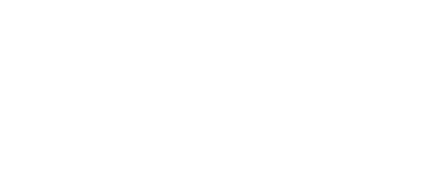 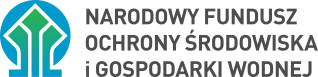 Środki europejskie – Krajowy Plan Odbudowy                             i Zwiększania Odporności (KPO)
16
Krajowy Plan Odbudowy i Zwiększania Odporności



Inwestycja B1.1.3


Wymiana źródeł ciepła i poprawa efektywności energetycznej szkół 


CEL - Poprawa efektywności energetycznej instytucji edukacyjnej oraz zastąpienie wysokoemisyjnych źródeł ciepła bardziej ekologicznymi alternatywami
Inwestycje polegające na poprawie efektywności energetycznej i/lub wymianie/modernizacji źródeł ciepła wraz z możliwością zastosowania odnawialnych źródeł energii w budynku/budynkach szkół i przedszkoli. 

Wsparcie bezzwrotne do 100% wydatków kwalifikowalnych (kosztów kwalifikowanych), z zastrzeżeniem, że jednostkowy koszt kwalifikowany wyrażony jako iloraz kosztów kwalifikowanych do powierzchni o regulowanej temperaturze powietrza nie może przekraczać wartości 1 400 zł za 1 m2 powierzchni o regulowanej temperaturze powietrza. 

Zakres modernizacji energetycznej ww. budynków musi wynikać z posiadanego audytu energetycznego, wykazującego minimalną łączną redukcję zapotrzebowania na energię pierwotną budynków na poziomie 30% w stosunku do stanu istniejącego oraz redukcję zapotrzebowania na energię końcową na poziomie co najmniej 25% w stosunku do stanu istniejącego.

z zakresu kwalifikowania wyłączone są kotły zasilane źródłami kopalnymi, w tym gazowe.
17
Krajowy Plan Odbudowy i Zwiększania Odporności



Inwestycja B1.2.1

Efektywność energetyczna  i OZE w przedsiębiorstwach – inwestycje o największym potencjale redukcji gazów cieplarnianych 


CEL – ograniczenie konsumpcji energii końcowej oraz redukcja emisji gazów cieplarnianych poprzez inwestycje dotyczące efektywności energetycznej oraz odnawialnych źródeł energii w przedsiębiorstwach
Przedsięwzięcia służące poprawie efektywności energetycznej:
polegające m.in. na budowie, rozbudowie lub modernizacji istniejących instalacji przemysłowo‑produkcyjnych, urządzeń przemysłowych i instalacji elektroenergetycznych mających na celu poprawę ich efektywności energetycznej,
zwiększające udział wykorzystywania niskoemisyjnych lub zeroemisyjnych paliw w procesach wytwarzania, z zachowaniem najwyższych standardów emisyjnych,
polegające na zastąpieniu niskoefektywnych energetycznie źródeł ciepła wykorzystujących paliwa (stałe, ciekłe, gazowe) lub energię elektryczną źródłami charakteryzującymi się wyższą efektywnością energetyczną,
termomodernizacji budynków i obiektów wykorzystywanych w procesach przemysłowych.
Oszczędność energii końcowej w ciągu roku w przedsiębiorstwie w wyniku działania inwestycyjnego musi wynosić co najmniej 125 toe/ rok na przedsiębiorstwo realizujące projekt lub oszczędność energii końcowej w odniesieniu do jednostki produktu w zakresie realizowanego projektu (np. w zakładzie produkcyjnym objętym projektem) musi wynosić nie mniej niż 10%.

 Przedsięwzięcia dotyczące budowy lub przebudowy jednostek wytwórczych na potrzeby własne:
odnawialnych źródeł energii (OZE) w przedsiębiorstwach, w tym turbin wiatrowych, kolektorów słonecznych, paneli fotowoltaicznych, systemów geotermalnych, pomp ciepła,
magazynów energii w przedsiębiorstwach w powiązaniu z wytwarzaniem energii ze źródeł odnawialnych, tj. magazynów energii zintegrowanych z jednostką wytwórczą OZE realizowaną równolegle w projekcie,
budowy/modernizacji własnych (wewnętrznych) niskoemisyjnych źródeł energii, z uwzględnieniem wysokosprawnej kogeneracji.
Oszczędność energii końcowej w ciągu roku w przedsiębiorstwie o co najmniej 125 toe/rok (na przedsiębiorstwo realizujące projekt) lub oszczędność energii końcowej w odniesieniu do jednostki produktu (np. w zakładzie produkcyjnym objętym projektem) musi wynosić nie mniej niż 10%. 
Jednostki wytwórcze, gdzie min. 70% wytworzonej energii elektrycznej/ciepła/chłodu konsumowane jest na potrzeby własne.
18
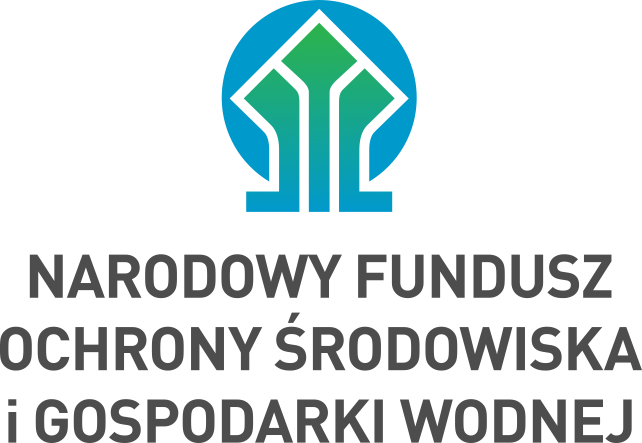 Dziękujemy za uwagę
www.nfosigw.gov.pl
19